Warm Up #2
Label the following as a physical or a chemical change:  
Blow drying hair
Burning wood
Dissolving chocolate syrup in milk.


The atom consists of three “subatomic particles.”  What are they?  Name any/all that you know, and what charges they have.


Do you think all atoms of carbon look exactly the same?  If not, how do you think they’re different?
Chapter 4.2-4.4
The Nucleus, Atomic Mass and Isotopes
Remember:
Nucleus = protons and neutrons (POSITIVELY CHARGED)

DENSE – a lot of matter in a small space

A VERY small portion of the atom (mostly empty space)
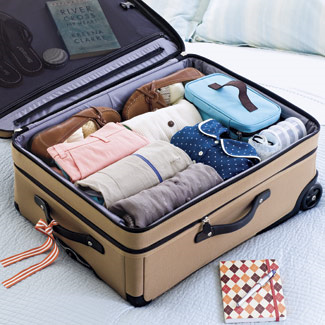 Ernest Rutherford (1871-1937)
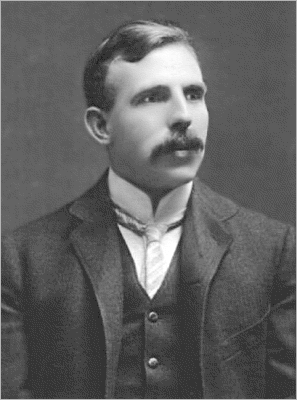 Discovered nucleus

Before him: atoms = positively charged blobs with some negative charged particles in it

Experiment: shot laser w/positive charged particles into gold foil
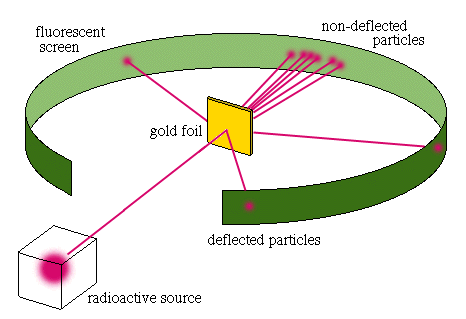 What Rutherford Found…
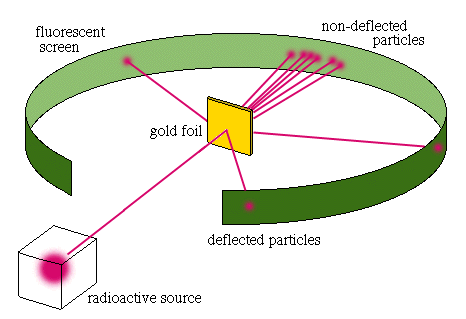 Most particles go through gold foil
BUT
Some particles deflected

MEANING
Most of gold foil = negative-charged (electrons)
Small positive charged center (NUCLEUS)
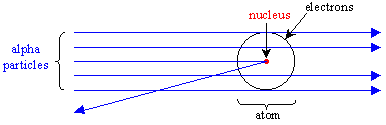 Nucleus Continued
On Periodic Table:

Atomic Number – Number of PROTONS an atom has

STAYS CONSTANT (ALWAYS)
Element Symbol
Nucleus Continued
On Periodic Table:

Atomic Mass – Number of PROTONS AND NEUTRONS together
In grams

# Neutrons = Mass # – Atomic #
Protons and Neutrons
Protons do not always equal neutrons

Ex. Aluminum
Atomic # 13 (13 protons)
Mass: 26.98g (13 protons + 14 neutrons)

Why does this occur?
Aluminum
Isotopes!
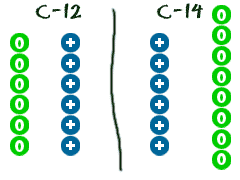 Isotopes – The same element, but different numbers of neutrons
Different FORMS of the element
Carbon 12 (mass # = 12)

Ex. Carbon
Carbon-12 (6p, 6n)
Carbon-13 (6p, 7n)
Carbon-14 (6p, 8n)
(radioactive)
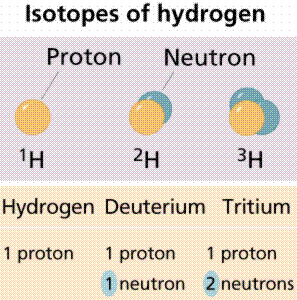 To Find Atomic Mass…
Mass # - 
# of protons + neutrons
Take ALL forms of element in universe, and find AVERAGE

Ex. Carbon
Atomic Mass: 12.01 grams
A LOT of carbon-12

Small amount of carbon-13 and 14
C
12
6
Atomic# - 
# of protons
Carbon-12 
Shorthand Notation
Quick Quiz
The nucleus consists of protons and neutrons.  What charge does the nucleus have then?

Write the correct short-hand notation of Carbon-13 (include mass number and atomic number)

If an element has an atomic number of 30, and a mass number of 65, how many neutrons does it have?